Progress in quarter
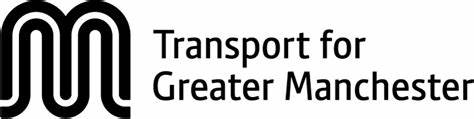 All Bury, Oldham & Rochdale Minor Works schemes have gained Business Case approval
Ashton Interchange – 
Completion of internal finishes and services
Stockport Interchange Mixed Use – Stage 1 Main Contractor Preferred Bidder identified
Local Growth Fund – October-December 2020 (Q3)
Growth Deal Transport Projects update
Financial Performance
Wigan A49 Link Road – Significant progress made to the on-site works
Transport schemes over profiled to reflect wider GM Programme
MSIRR Gt Ancoats St - Advance works complete and Contract Awarded
£10m Transport LGF spend in the quarter.
£28.9m total LGF spend in the quarter.
£456m
allocated for
Transport Projects
Meeting with Salford comms held to outline roles and responsibilities ahead of work starting on the A666 bus lane proposal for Bolton Road in the Swinton/Salford area.
Portfolio of projects
Continued support of MCC to help provide travel advice to the public while work took place on MSIRR Regent Road. TfGM’s MSIRR travel advice page had received over 300,000 views making it the organisation’s most viewed page ever – further demonstrating TfGM’s ability to provide the travelling public with best in class travel advice.
Comms
In Development
Complete
In Delivery
CCTS MSIRR Ancoats
S Heywood Area Wide 
Wigan Gateway M58
Salford Central Stations 
Stockport Interchange 

A5063 Trafford Rd Improvement 

M6/M58 Interchange 

Carrington A1 Spur Extension 

Northern Gateway
Regeneration 

Oldham Town Centre Regeneration & Connectivity 

Wigan Minors
CCTS MSIRR Regent Road
Wigan Gateway A49
Ashton TC Interchange 
Bolton Salford Quality Bus 
Cycle & Ride Station 
Bus, Rail, Metro Improvements
Bus, Metro Improvements

M60/Western Gateway Enhancement & A572 Leigh

Stockport Town Centre Structure Improvement

Bolton, Bury, Manchester, Oldham, Salford, Stockport, Tameside & Trafford Minors  

Rail Station Enhancement, Bus Access & KRN Enhancements 

Metrolink Additional Capacity Programme
Wigan Gateway Hub  
Rochdale Minors

Metrolink Service Improvement Package

SEMMS

Multi-Modal Ticketing
Liaison with MCC and SCC regarding schemes that will fall under the most disruptive category in 2020. The discussions held will enable TfGM to provide support to the Local Authorities through travel advice.
Green- 15               Amber Green- 4
Amber- 14
Amber Red- 2
Red- 0
No Change- 33
Decreased risk- 1
Increased risk- 1
New- 0
RAG Ratings
35 Projects on
Q3 return
Expected Outputs
Improved sustainable access to jobs and/or training
Improved access to development
Supporting the regeneration of local/town centres or the regional centre
Improved performance of the transport network for our travelling customers